Comparison of the Biomass Production Efficiency (BPE) seasonal evolution for a forest, a crop and a grassland under similar soil and climatic conditions.
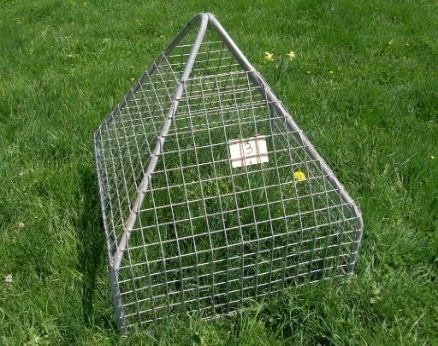 HEID Laura(1,2), CONIL Sébastien(2), KlUMPP Katja(3), MOUREAUX Christine(4), GRANIER André(1), LONGDOZ Bernard(1)
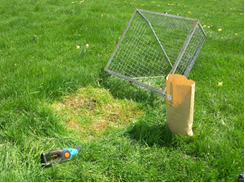 (1)INRA, UMR EEF, UMR 1137, Champenoux, France
(2)ANDRA, DRD – OS/GES, Centre Meuse-Haute Marne, 55290 Bure, France
(3)INRA, UR EP, UR 874, Clermont-Ferrand, France
(4)Université de Liège-Gembloux Agro-Bio Tech, Unité de Physique des biosystèmes, Gembloux, Belgium
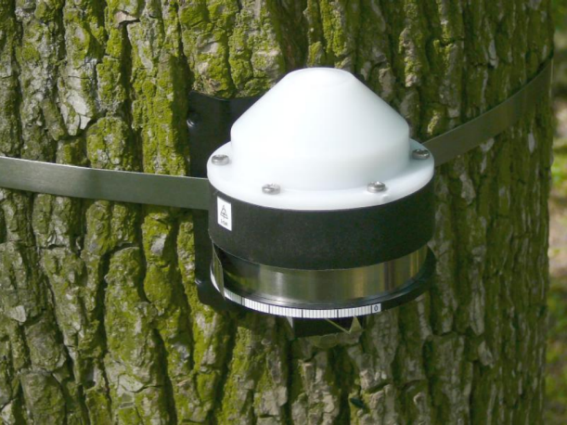 Photo O. Darsonville
Photo A. Naiken
Biomass Production Efficiency (BPE)
Context
Vicca et al., 2012
Uncertainties in spatiotemporal variability of C allocation models within ecosystems (Campioli et al., 2013)  
Better understanding of C allocation would help to predict the strategies adopted by ecosystems to adapt to climate change
Long term ecosystem C emissions depends indeed of where the C assimilates goes (i.e. deciduous tree leaves having a life span shorter than the woody part,…) (Trumbore, 2006)
Introduced to distinguish the BPE from the ratio NPP/GPP (which also includes VOCs and root exudates) as BP is often used as proxy for NPP
Show the part of C assimilated through photosynthesis used by plant for biomass production
State of the art
Ecosystem Efficiencies
Potential determining factors:
Nutrient availability (Vicca et al., 2012, Sheriff et al., 1986)
Age (controversial: De Lucia et al., 2007; Vicca et al., 2012)
Species (Ryan et al., 1997; Aubinet et al., 2009)
Atmospheric CO2 concentration (Matamala et al., 2003)
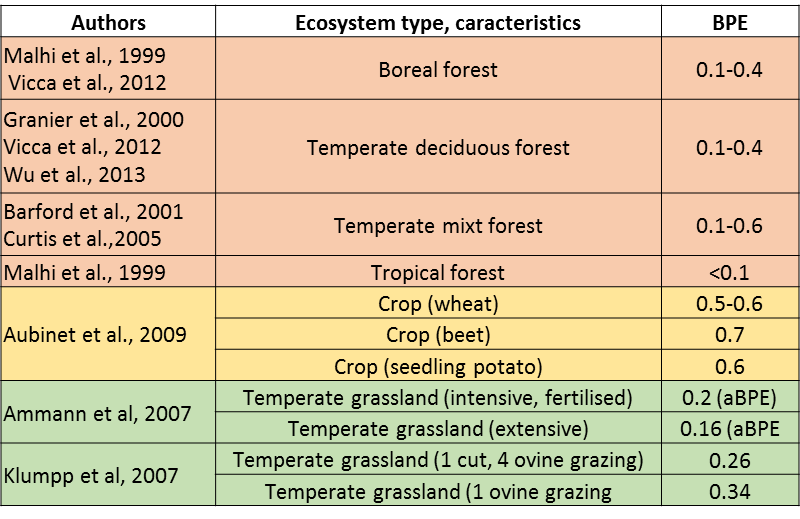 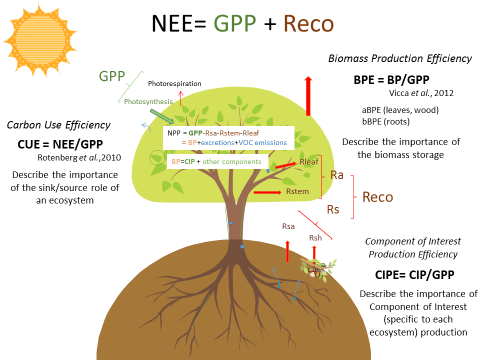 Component of interest (CI) to analyze
Acronyms:
NEE: Net Ecosystem Exchange
GPP: Gross Primary Production
Reco: Ecosystem’s respiration
	Ra: aerial Respiration
	Rs: soil Respiration
		Rsa: soil autotrophic respiration
		Rsh: soil heterotrophic respiration
NPP: Net Primary Production
BP: Biomass Production
CIP: Component of Interest Production

VOC: volatile organic compounds
Experimental Sites
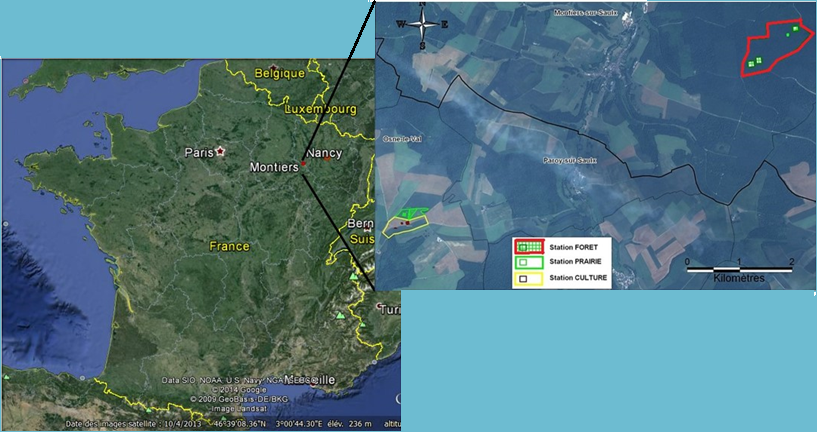 Forest:
→ Study zone spread on a 133 ha –toposequence, even-age stand of Beech (88%)
Grassland:
→ 8ha, cut then grazed
Crop:
→ 16ha, Canola (2013-2014)
CI : Component that we thought are interesting for the ecosystem manager
Studied soil type: Calci-brunicol 
                                  (AFES, 1998)
Method
General objectives
Flux tower/mast
Growth follow-up
Obtain BPE for a weekly to monthly scale
Compare the BPE of a forest,  a crop and a grassland under almost identical climatic and pedological conditions
Study relationship with climate and management
Analysis of adaptability to climate change (if large climate variability)
Compare the temporal evolution of CIPEs for the 3 ecosystems
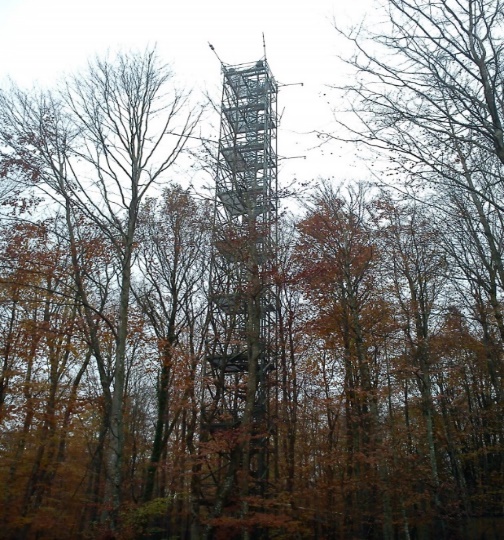 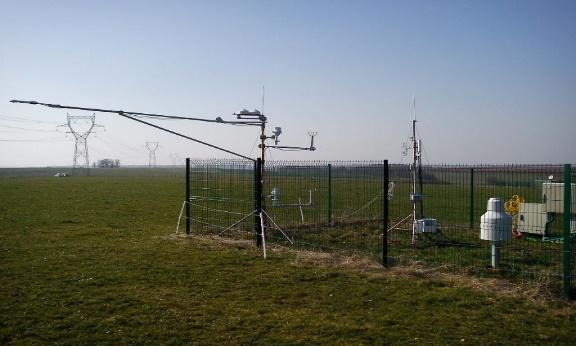 Precipitation
Eddy covariance
CO2/H2O profile (forest only)
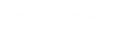 Wind speed
Wind direction
Radiation
Biodiversity effects on WUE
NEE
Tree growth increment 
Crop, Grassland monthly sampling
EC system: IRGA (LI 7200) coupled with a 3D sonic anemometer (Gill HS)
Biochemical analysis
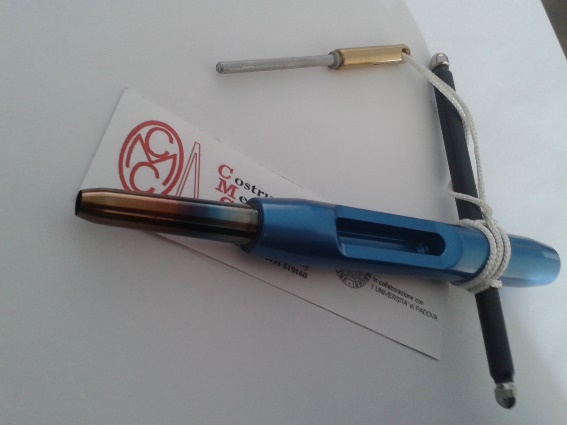 References
Obtaining GPP
Aubinet, M. et al. (2009) Agricultural and Forest Meteorology 149, 407–418. 
Bonan, G.B. (2008) Ecological Climatology: Concepts and Applications, 2nd ed. Cambridge University Press.
Campioli, M. et al. (2013) Ecological Modelling 263, 42-55
DeLucia, E.H. et al. (2007) Global Change Biology 13, 1157–1167. 
Falge, E. et al. (2001) Agricultural and Forest Meteorology 107, 71-77
Matamala, R. et al. (2003) Science 302, 1385–1387. 
Reichstein, M. et al. (2005) Global Change Biology 11, 1424-1439
Rotenberg, E., Yakir, D. (2010) Science 327, 451–454. 
Ryan, M.G. et al. (1997) Journal of Geophysical Research: Atmospheres 102, 28871–28883.
Schädel, C. et al. (2010) Physiologia Plantarum 139, 241-255 
Sheriff, D.W. et al. (1986) Tree Physiology 2, 73–88.
Trumbore, S (2006) Global Change Biology 12, 141-153
Vicca, S. et al. (2012) Ecology Letters 15, 520–526. 
Waring, R.H., Running, S.W. (2010). Forest Ecosystems: Analysis at Multiple Scales. Elsevier.
Waring, R.H., Schlesinger, W.H., (1985). Forest ecosystems. Concepts and management.
u* filtering (Reichstein et al., 2005)
Gap filling (Reichstein et al., 2005; Falge et al., 2002)
NEE partitioning (Reichstein et al., 2005)

(use of bgc-jena online tool?
Tree monthly micro-coring, Crop and Grassland monthly sampling
Forest CI: gravimetric determination (Schädel et al., 2010)
Crop, grassland CI: chemical, IR determination (Cesar laboratory, France)
Acknowledgments
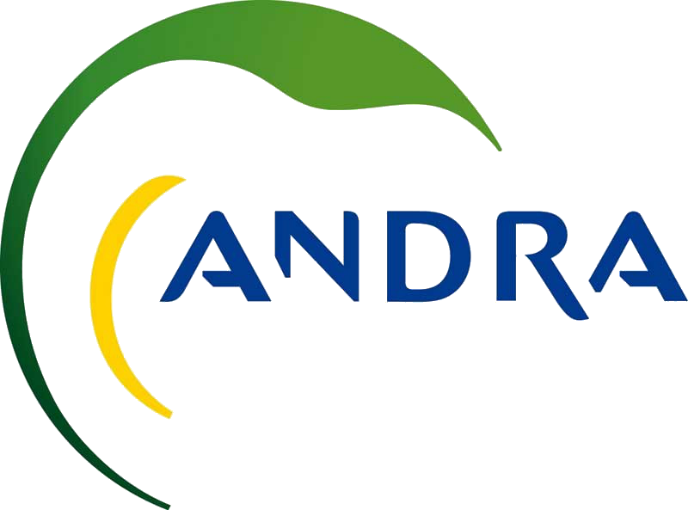 The UMR1137 is supported by the French National Research Agency through the Laboratory of Excellence ARBRE (ANR-12- LABXARBRE-01)
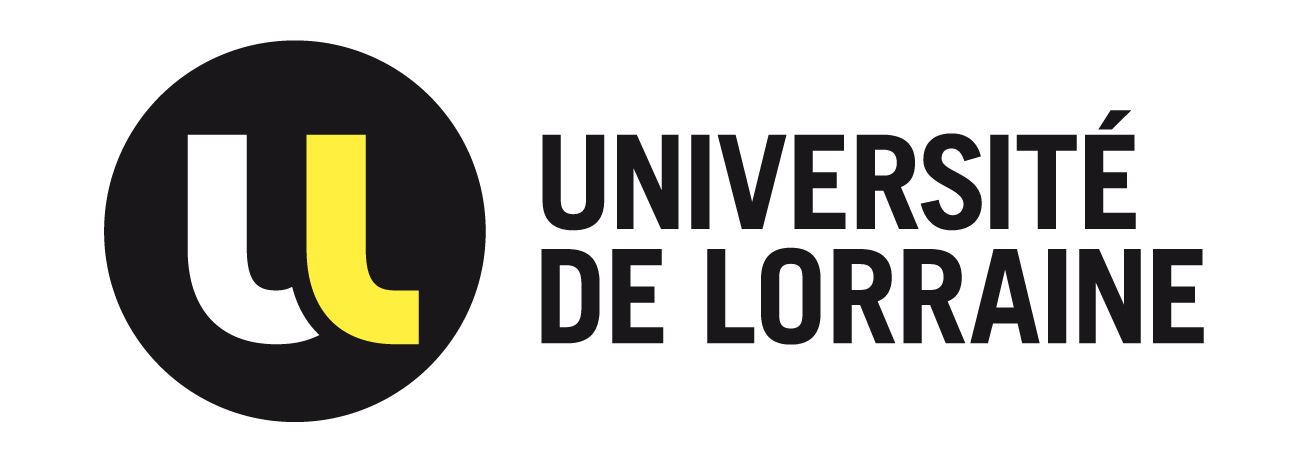 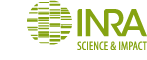 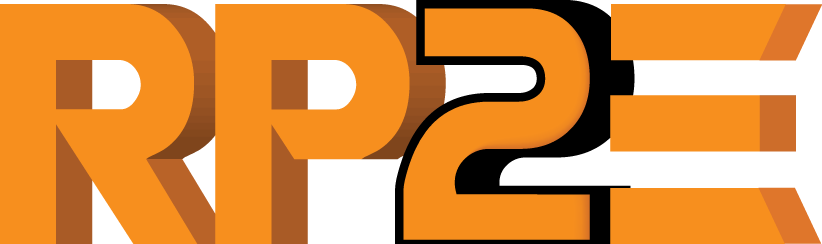